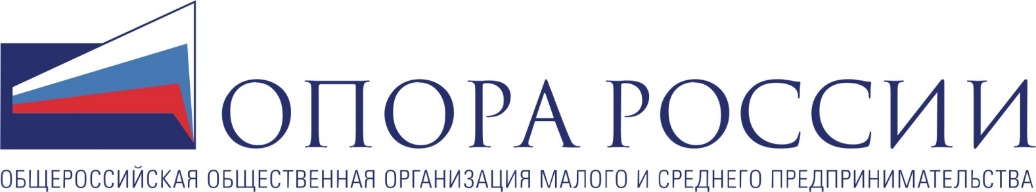 КОМИССИЯ ПО ЦЕЛЛЮЛОЗНО-БУМАЖНОЙ 
ПРОМЫШЛЕННОСТИ
8 сентября 2020 года
АКТУАЛЬНОСТЬ СОЗДАНИЯ КОМИССИИ
Проблемы перехода к модели экономики замкнутого цикла вышли на самый высокий уровень
Послание Президента Федеральному Собранию 15 января 2020 г.:
Нужно кардинально снизить объём отходов, поступающих на полигоны, внедрять раздельный сбор мусора, в целом переходить на экономику замкнутого цикла.
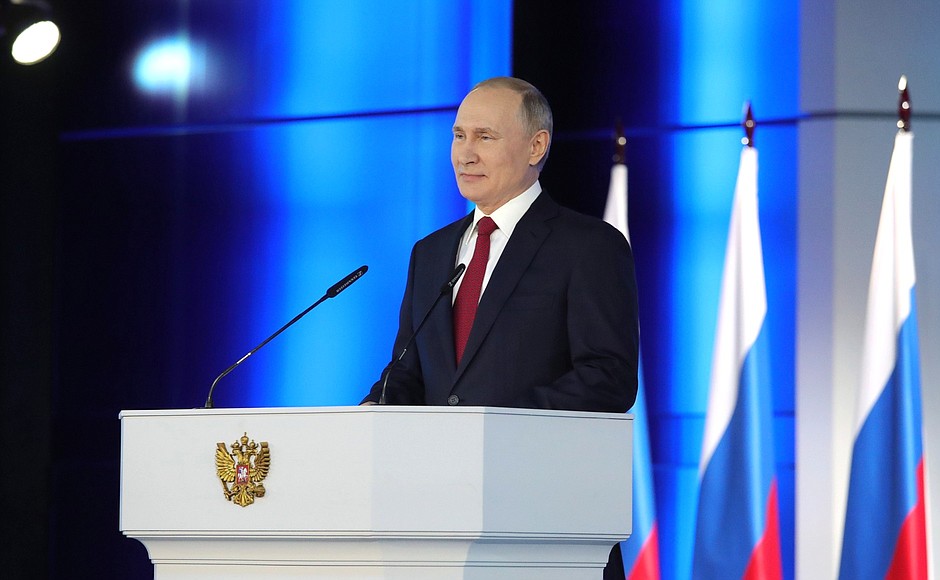 2
АКТУАЛЬНОСТЬ СОЗДАНИЯ КОМИССИИ
Целлюлозно-бумажная промышленность – лидер экономики замкнутого цикла в России
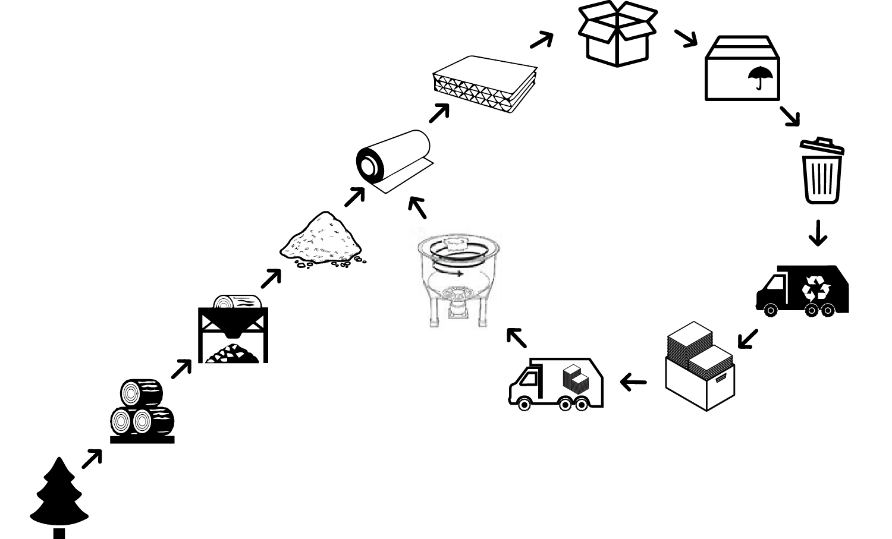 Бумага - Цикличный материал
Уровень переработки бумаги и картона в России – 61%

Цель – 80%
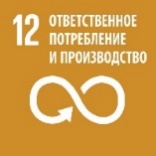 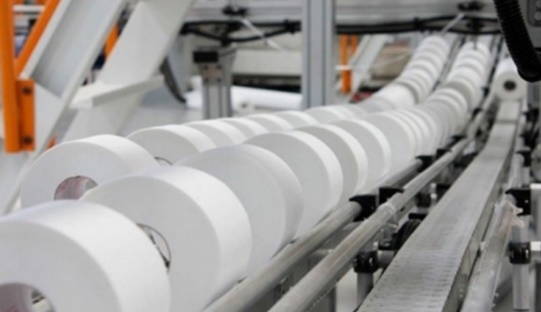 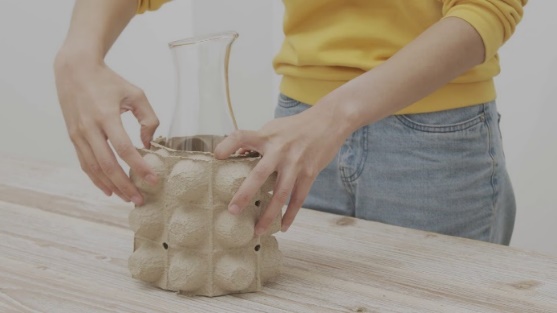 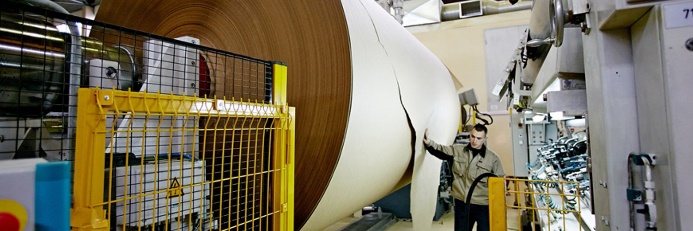 3
АКТУАЛЬНОСТЬ СОЗДАНИЯ КОМИССИИ
Основной объем вторичного сырья для целлюлозно-бумажной промышленности заготавливается и обрабатывается малыми предприятиями. 
Только производственно-заготовительных предприятий, занимающихся сбором и обработкой макулатуры насчитывается более 1500. 
Значительный объем переработки бумажных отходов также приходится на субъекты малого и среднего предпринимательства, основная же часть производителей продукции ЦБП из первичного сырья (целлюлозы) – крупный бизнес.
Доля макулатурных картонов в России составляет 72%, профицит мощностей составляет около 1 млн. тонн. Для того, чтобы масштабно привлекать предпринимателей в сектор заготовки сырья, необходимо убрать существующие в нем барьеры.
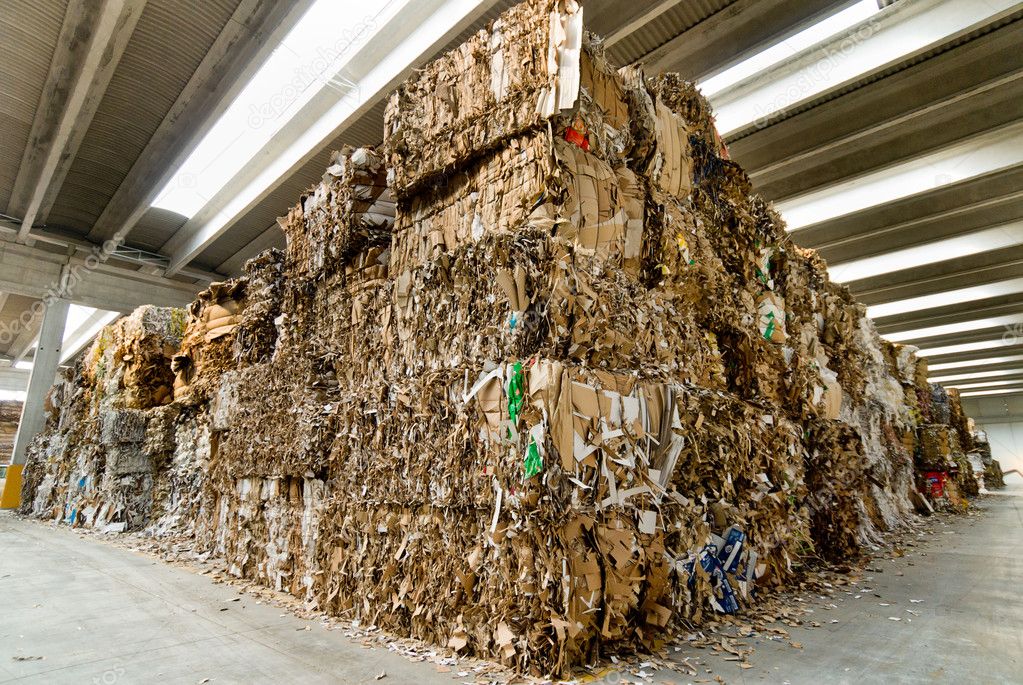 4
Содействие созданию благоприятных условий для ведения бизнеса и устойчивого развития предприятий малого и среднего бизнеса целлюлозно-бумажной промышленности
ОСНОВНАЯ ЦЕЛЬ КОМИССИИ
5
Подготовка законодательных инициатив, направленных на совершенствование нормативно-правового регулирования отрасли, донесение общих позиций отрасли, их защита и продвижение, экспертиза и анализ эффективности гос. регулирования. 
Кейс: отмена НДФЛ на макулатуру при поддержке «ОПОРЫ РОССИИ»
ЗАДАЧИ
1
2
Объединение предприятий малого и среднего бизнеса, осуществляющих свою деятельность в отрасли, установление и укрепление устойчивых межрегиональных и межотраслевых (операторы по обращению с отходами, ПЗП, переработчики) связей
3
Аналитическая поддержка органов государственной власти при реализации мер, направленных на развитие отрасли, для ускорения принятия решений
6
1
Выполнение целевых показателей Национального проекта «Экология» за счет объединения отрасли вокруг общей для всех повестки
ОЖИДАЕМЫЕ РЕЗУЛЬТАТЫ
2
Создание благоприятных условий для ускорения роста объемов производства цикличных материалов, включая развитие экспорта
7